동아 초등학교 전자저작물
[수학(안) 교구 기획안]
기본 정보
Revision History
버스 정류장 게임
버스를 찾아라!
사용 단원 :3-1-1 덧셈과 뺄셈
수학(안) 교구기획안
01(단원)_01(페이지수)_01(팝업순서)
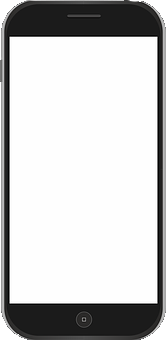 3-1 덧셈과 뺄셈
버스 정류장 게임
버스 정류장 게임
시작하기
게임방법
수학(안) 교구기획안
01(단원)_01(페이지수)_01(팝업순서)
3-1 덧셈과 뺄셈
버스 정류장 게임
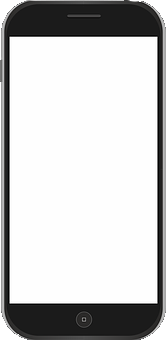 1
x
집



학교
스마트폰 화면의 길 찾기 어플을 이용하여 알맞은 버스의 번호를 구하면 된다.
804 + 220
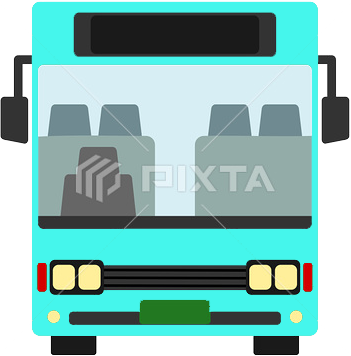 560
4대의 버스가 정차해 있다 알맞은 버스를 골라 탑승한다.
1
수학(안) 교구기획안
01(단원)_01(페이지수)_01(팝업순서)
3-1 덧셈과 뺄셈
버스 정류장 게임
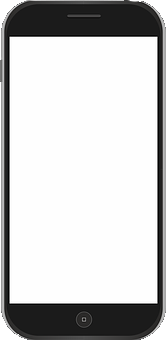 1
집



학교
804 + 220
3
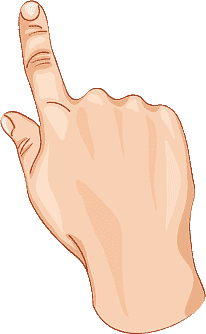 2
1024
1125
560
820
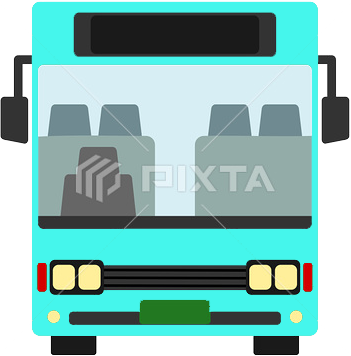 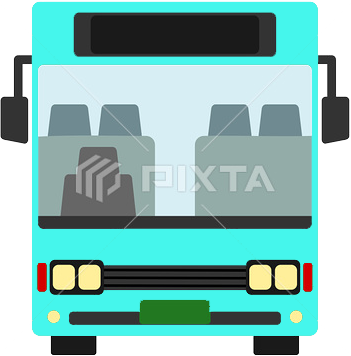 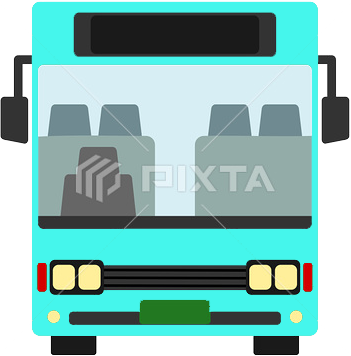 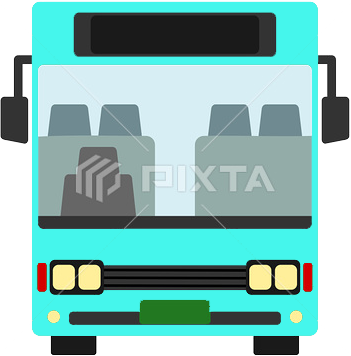 1
2
3
4
마우스 커서는 단순한 손 모양보다는 교통카드를 들고 있는 손 모양으로 되어있는 것이 더 좋을 것 같아요.
수학(안) 교구기획안
01(단원)_01(페이지수)_01(팝업순서)
3-1 덧셈과 뺄셈
버스 정류장 게임
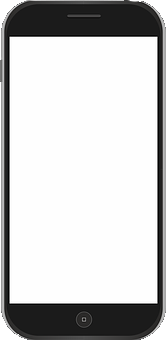 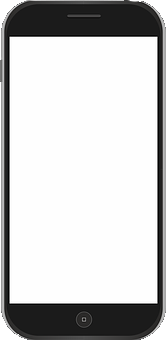 집



학교
집 가는 버스
804 + 220
804 + 220
1125
560
820
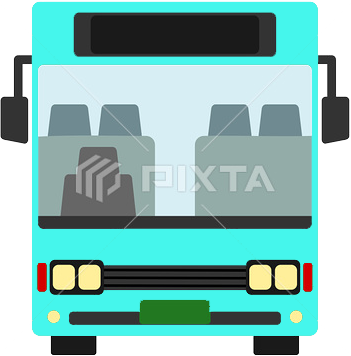 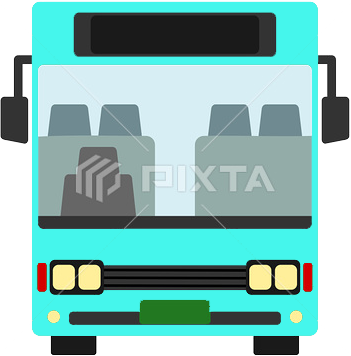 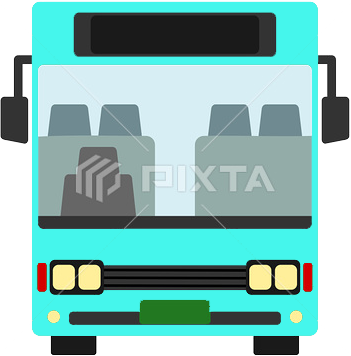 1
1024
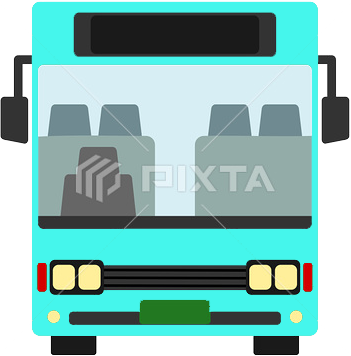 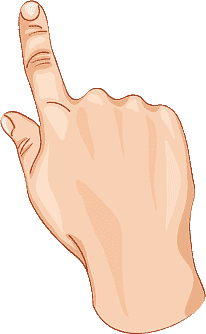 2
1
3
4
수학(안) 교구기획안
01(단원)_01(페이지수)_01(팝업순서)
3-1 덧셈과 뺄셈
버스 정류장 게임
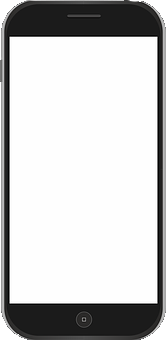 집



학교
804 + 220
1
1125
1024
560
820
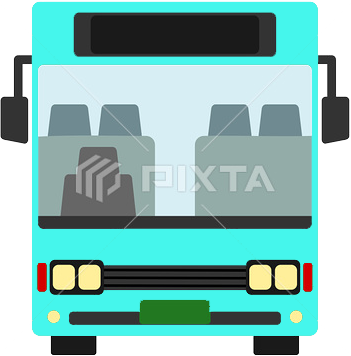 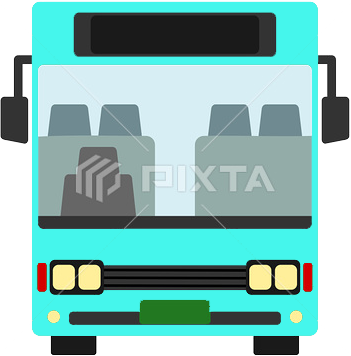 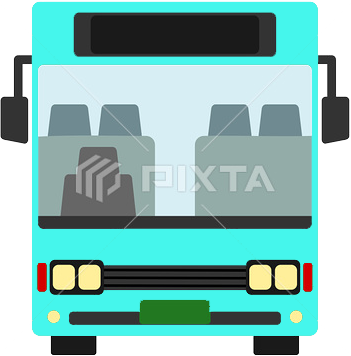 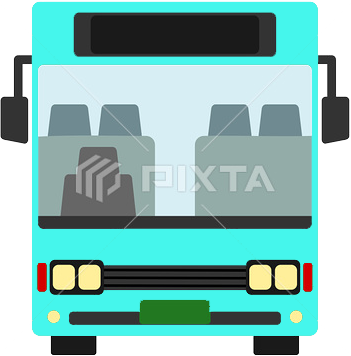 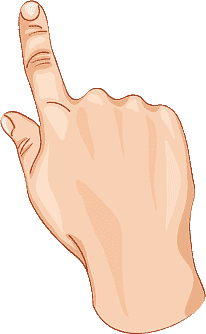 2
1
3
4
쿠키 굽기 게임
레시피를 이용하여 맛있는 쿠키를 구워라!
사용 단원 :3-1-5 길이와 시간
수학(안) 교구기획안
01(단원)_01(페이지수)_01(팝업순서)
3-1 길이와 시간
쿠키 굽기 게임
쿠키 굽기 게임
시작하기
게임방법
수학(안) 교구기획안
01(단원)_01(페이지수)_01(팝업순서)
3-1 길이와 시간
쿠키 굽기 게임
1
x
현재 시각을 나타내고 있다.
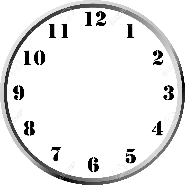 쿠키 레시피
오븐에 2시간 40분
조리에 필요한 시간이 적혀 있다.
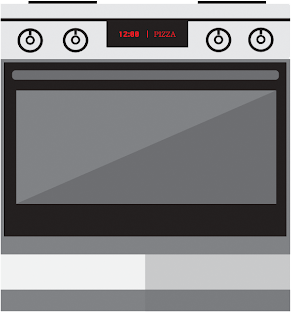 1
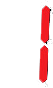 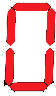 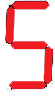 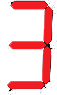 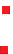 요리가 완성되는 시간이 나타나 있다.
수학(안) 교구기획안
01(단원)_01(페이지수)_01(팝업순서)
3-1 길이와 시간
쿠키 굽기 게임
쿠키 레시피
쿠키 조리에 필요한 시간
오븐에 2시간 40분
2
1
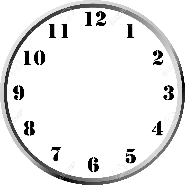 3
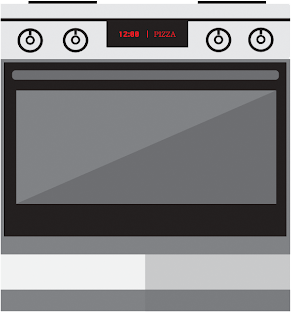 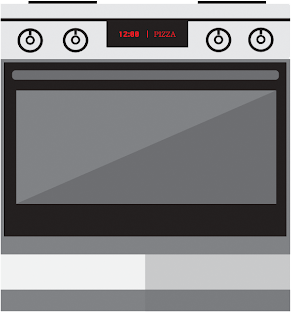 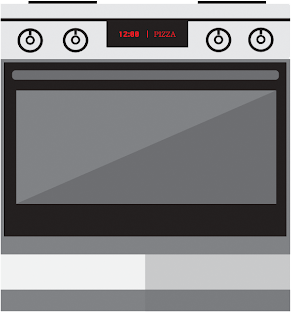 1
3
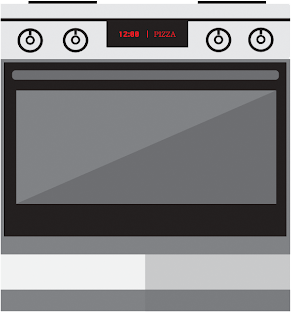 2
4
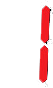 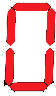 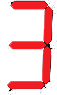 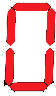 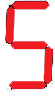 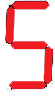 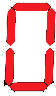 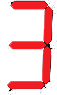 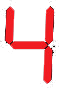 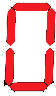 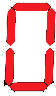 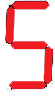 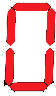 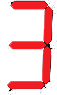 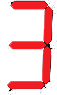 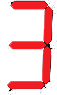 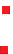 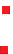 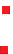 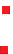 수학(안) 교구기획안
01(단원)_01(페이지수)_01(팝업순서)
3-1 길이와 시간
쿠키 굽기 게임
쿠키 레시피

오븐에 2시간 40분
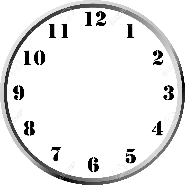 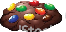 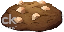 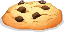 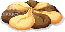 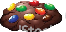 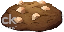 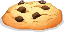 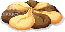 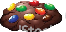 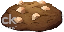 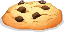 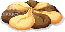 2
1
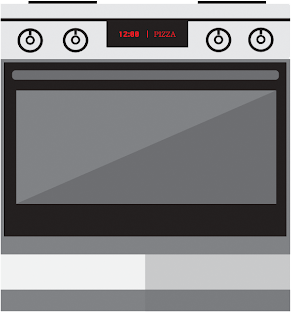 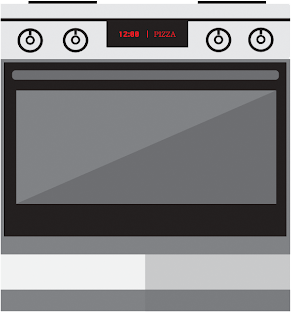 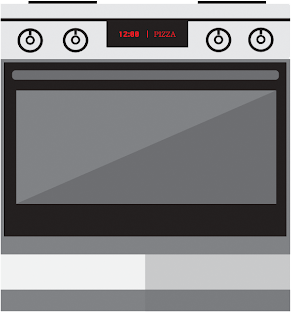 1
3
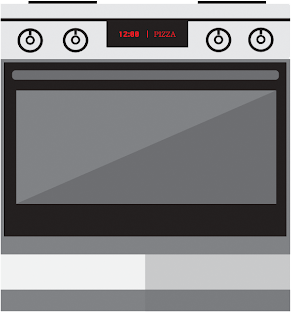 2
4
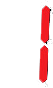 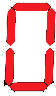 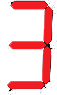 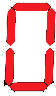 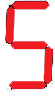 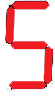 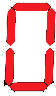 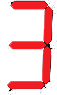 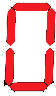 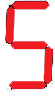 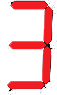 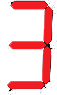 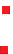 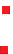 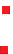 수학(안) 교구기획안
01(단원)_01(페이지수)_01(팝업순서)
3-1 길이와 시간
쿠키 굽기 게임
쿠키 레시피

오븐에 2시간 40분
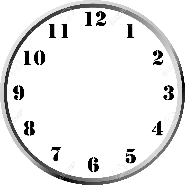 2
1
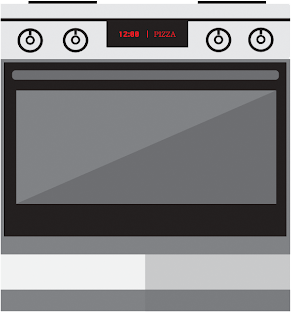 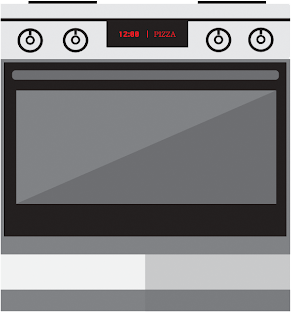 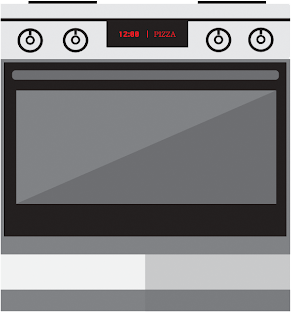 1
3
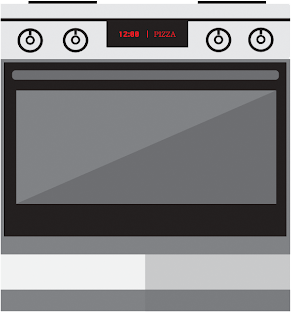 2
4
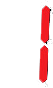 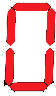 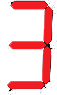 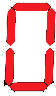 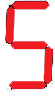 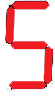 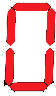 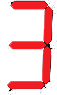 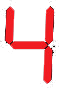 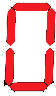 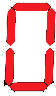 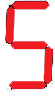 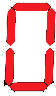 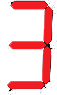 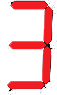 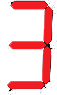 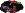 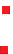 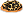 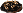 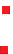 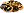 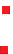 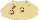 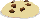 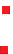 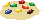 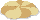 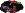 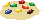 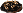 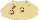 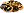 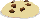 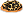 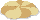 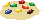 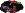 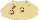 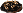 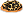 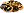 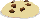 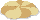 분수 양팔저울
서로 다른 분수의 크기를 비교해보자
사용 단원 :3-2-4 분수
수학(안) 교구기획안
01(단원)_01(페이지수)_01(팝업순서)
3-1 분수와 소수
분수 양팔저울
분수 양팔저울
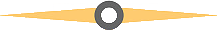 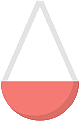 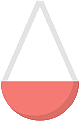 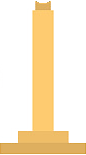 시작하기
게임방법
수학(안) 교구기획안
01(단원)_01(페이지수)_01(팝업순서)
3-1 분수와 소수
분수 양팔저울
1
x
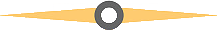 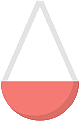 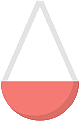 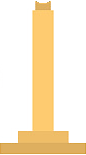 13
2
10
10
양팔저울 – 양팔저울의 양쪽에 분모가 같은 분수(진분수, 가분수, 대분수)가 출력된다.
1
등호, 부등호 버튼 – 양팔저울의 분수를 보고 큰 값의 버튼을 클릭한다.
>
=
<
수학(안) 교구기획안
01(단원)_01(페이지수)_01(팝업순서)
3-1 분수와 소수
분수 양팔저울
13
2
1
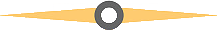 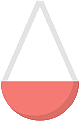 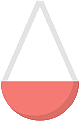 10
10
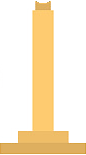 2
1
3
>
=
<
양팔 저울의 양쪽에 분모가 같은 분수가 출력될 때, 분자가 다른 경우도 출력되어야 해요. 예시 화면이 같은 경우만 있어서요.
등호, 부등호 버튼 선택 부분을 하나의 망이나 테두리 안에 있도록 처리
수학(안) 교구기획안
01(단원)_01(페이지수)_01(팝업순서)
3-1 분수와 소수
분수 양팔저울
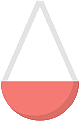 13
2
1
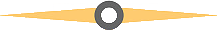 10
10
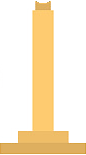 정답입니다.
2
1
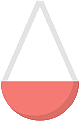 3
>
=
<
>
수학(안) 교구기획안
01(단원)_01(페이지수)_01(팝업순서)
3-1 분수와 소수
분수 양팔저울
13
2
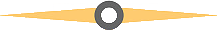 1
다시 해보기
10
10
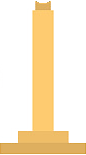 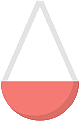 오답입니다.
1
2
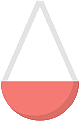 3
<
>
=
<
장보기 게임
마트에 가서 쪽지의 물건을 담는 게임
사용 단원 :3-2-5 들이와 무게
수학(안) 교구기획안
01(단원)_01(페이지수)_01(팝업순서)
3-3  들이와 무게
장보기 게임
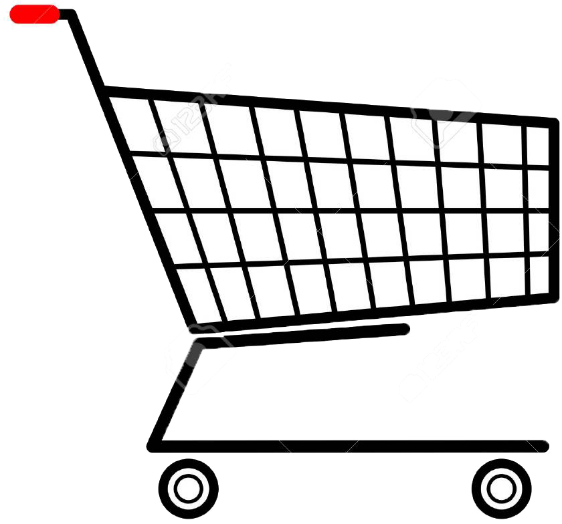 게임방법
장보러 가기
장보기 게임
수학(안) 교구기획안
01(단원)_01(페이지수)_01(팝업순서)
3-3  들이와 무게
장보기 게임
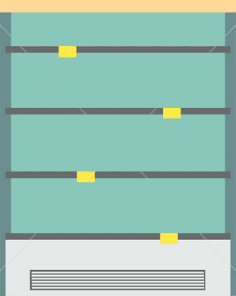 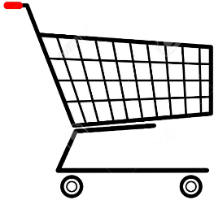 100ml
1
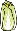 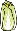 쇼핑카트 – 진열대의 상품을 클릭 시 쇼핑카트에 채워진다.
x
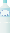 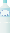 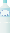 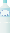 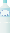 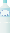 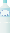 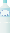 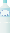 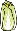 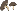 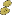 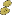 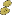 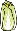 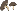 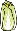 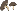 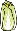 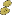 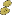 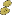 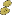 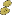 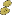 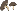 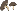 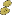 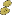 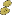 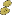 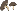 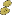 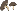 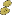 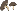 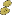 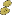 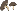 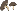 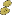 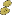 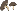 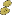 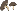 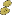 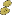 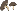 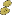 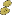 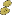 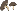 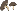 200ml
배추 1포기 500g
버섯 1개
 100g
감자 1개
 150g
쪽지 – 쇼핑카트에 담아야 하는 품목과 무게가 적혀 있다.
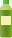 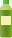 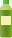 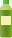 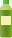 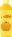 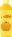 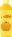 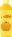 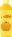 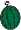 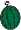 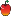 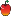 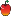 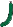 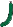 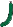 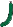 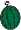 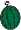 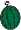 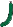 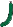 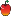 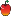 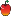 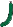 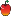 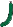 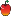 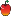 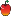 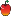 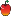 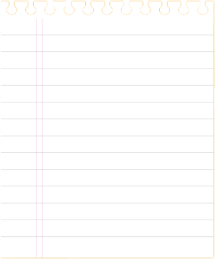 500ml
사야할 것
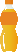 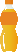 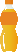 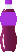 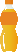 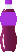 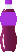 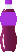 사과 1개
200g
오이 1개
100g
수박 1통
1000g
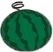 수박 3kg



사과 1kg



감자 3kg
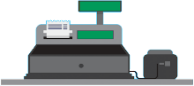 셀프 계산대 – 사야하는 물품이 충족되면 계산하기를 클릭하여 정답의 진위여부 확인가능
1000ml
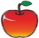 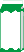 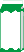 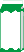 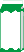 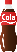 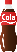 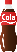 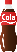 계산하기
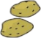 상품 – 음료 및 야채, 채소의 상품이 진열되어 있다.
나중에 문구 수정하시겠지만 게임을 하는 사람이 이해할 수 있는 문장으로 구성해야 할 것 같아요.
하나, 쇼핑카트에 담아야 하는 품목과 무게가 적혀 있는 쪽지를 확인한다.
둘, 쪽지를 보고 진열대에 있는 음료 및 채소를 클릭하여 쇼핑카트에 물건을 담는다.
셋, 사야할 것을 모두 담으면 계산하기를 클릭하여 정답을 확인한다.
수학(안) 교구기획안
01(단원)_01(페이지수)_01(팝업순서)
3-3  들이와 무게
장보기 게임
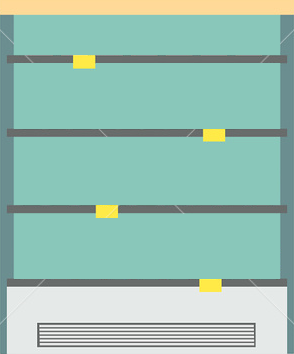 100ml
1
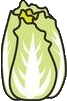 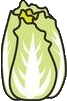 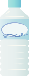 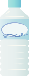 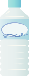 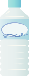 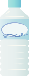 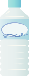 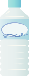 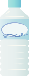 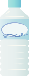 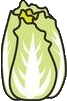 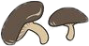 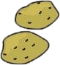 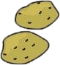 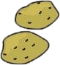 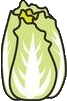 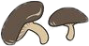 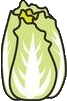 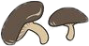 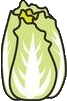 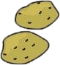 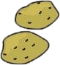 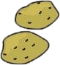 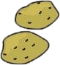 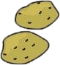 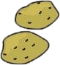 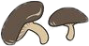 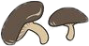 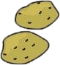 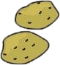 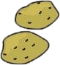 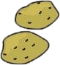 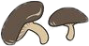 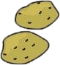 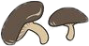 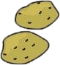 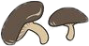 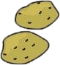 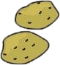 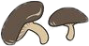 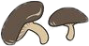 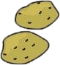 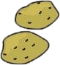 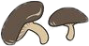 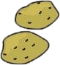 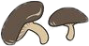 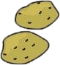 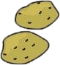 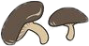 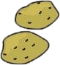 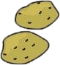 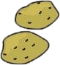 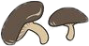 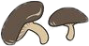 200ml
배추 1포기 500g
버섯 1개
 100g
감자 1개
 150g
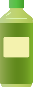 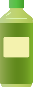 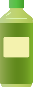 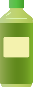 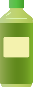 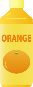 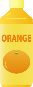 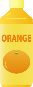 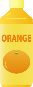 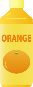 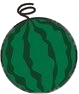 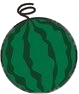 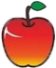 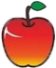 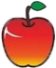 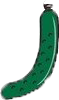 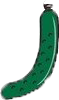 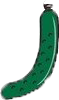 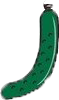 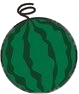 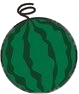 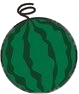 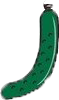 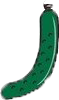 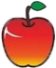 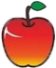 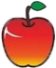 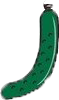 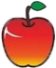 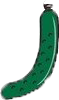 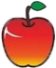 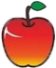 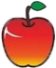 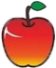 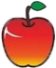 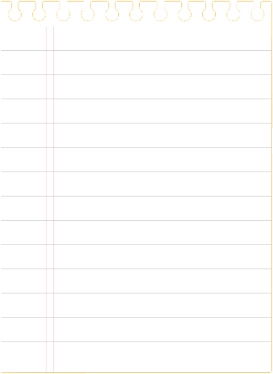 500ml
사야할 것
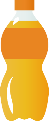 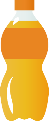 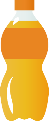 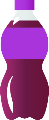 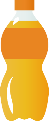 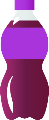 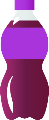 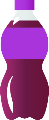 사과 1개
200g
오이 1개
100g
수박 1통
1000g
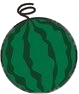 수박 3kg



사과 1kg



감자 1.5kg
3
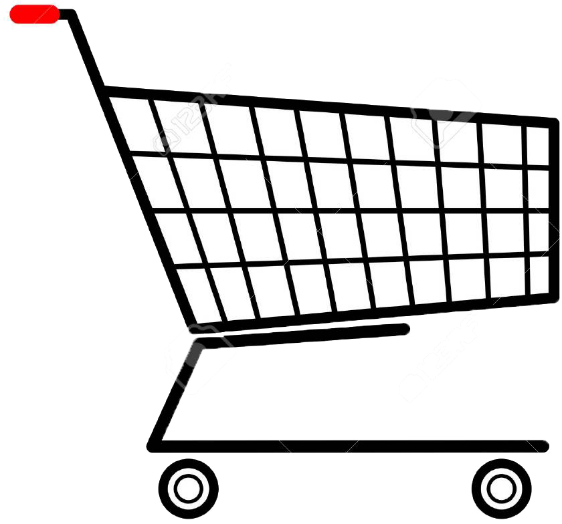 2
1000ml
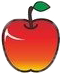 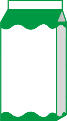 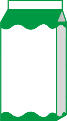 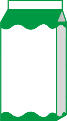 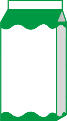 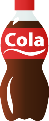 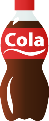 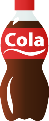 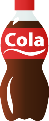 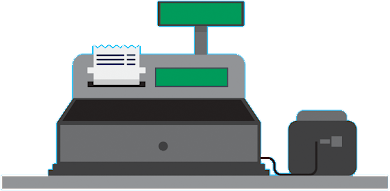 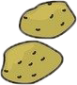 4
물건을 빼는 기능도 있어야 할 것 같아요. 계산하기 전에 수정할 수 있는 기회를 줘야 할 것 같아요. 이 기능은 고구마 상자에 담기와 비슷하게 구현하면 될 것 같아요.
물건의 무게와 단위가 kg, L로도 제시되면 좋을 것 같아요.
오답인 경우 어느 정도의 무게(들이)가 넘치거나 부족하다는 표시가 가능할까요?
계산하기
수학(안) 교구기획안
01(단원)_01(페이지수)_01(팝업순서)
3-3  들이와 무게
장보기 게임
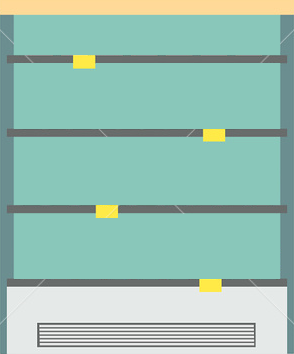 100ml
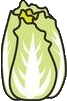 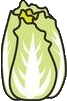 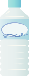 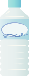 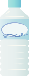 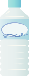 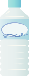 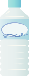 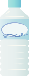 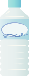 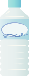 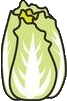 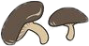 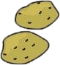 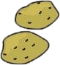 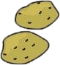 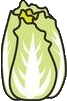 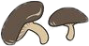 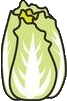 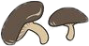 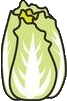 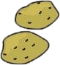 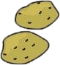 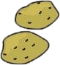 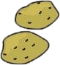 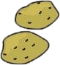 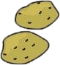 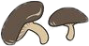 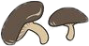 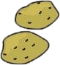 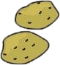 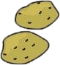 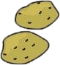 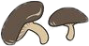 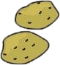 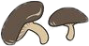 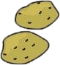 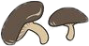 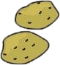 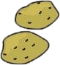 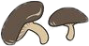 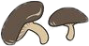 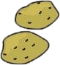 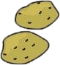 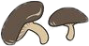 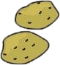 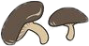 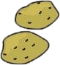 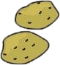 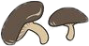 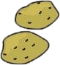 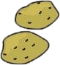 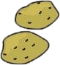 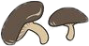 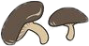 200ml
배추 1포기 500g
버섯 1개
 100g
감자 1개
 150g
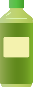 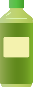 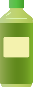 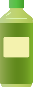 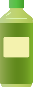 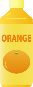 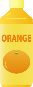 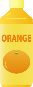 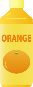 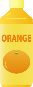 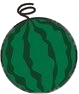 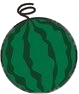 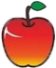 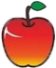 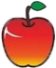 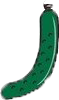 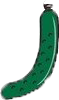 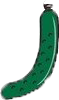 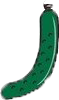 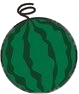 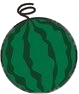 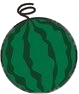 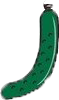 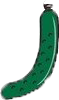 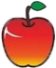 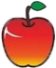 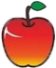 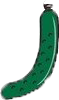 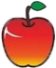 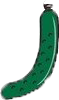 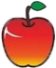 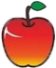 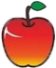 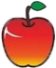 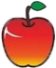 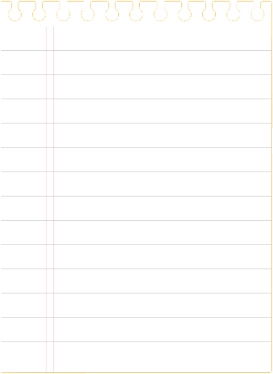 500ml
사야할 것
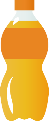 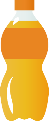 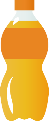 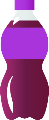 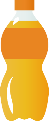 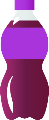 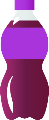 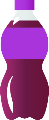 사과 1개
200g
오이 1개
100g
수박 1통
1000g
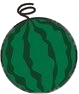 수박 3kg



사과 1kg



감자 1.5kg
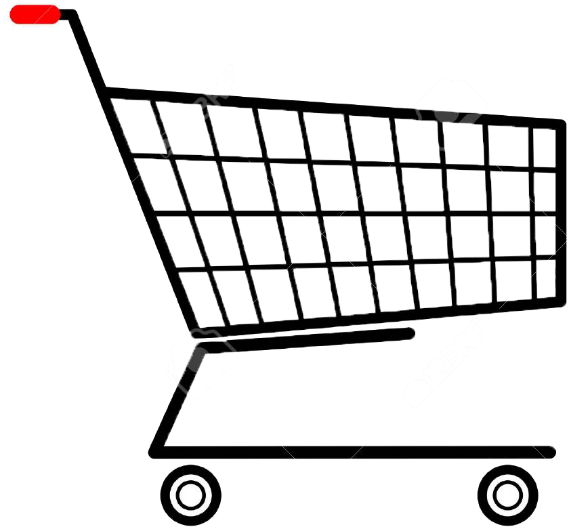 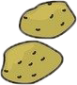 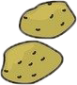 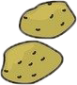 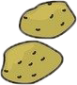 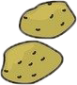 1000ml
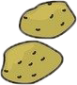 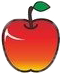 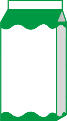 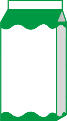 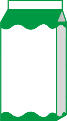 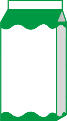 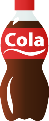 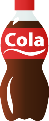 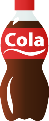 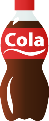 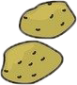 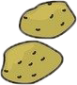 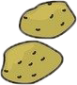 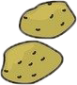 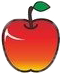 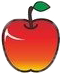 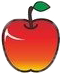 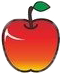 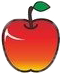 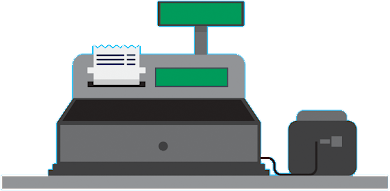 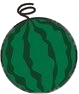 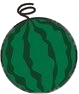 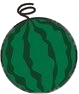 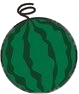 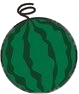 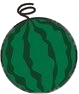 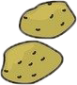 1
계산하기
수학(안) 교구기획안
01(단원)_01(페이지수)_01(팝업순서)
3-3  들이와 무게
장보기 게임
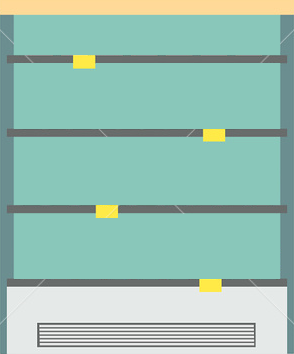 100ml
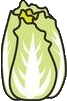 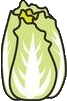 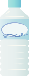 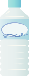 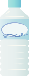 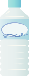 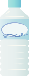 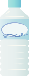 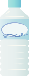 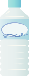 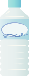 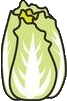 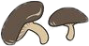 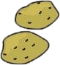 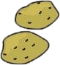 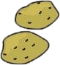 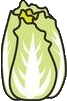 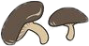 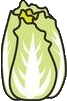 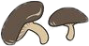 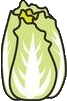 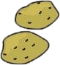 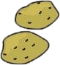 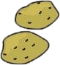 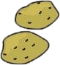 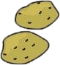 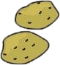 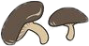 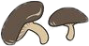 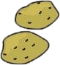 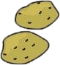 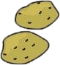 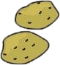 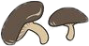 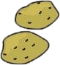 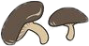 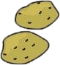 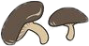 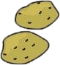 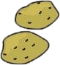 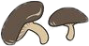 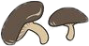 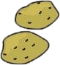 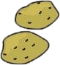 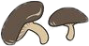 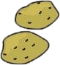 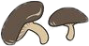 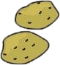 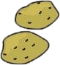 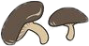 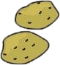 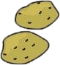 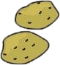 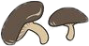 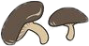 200ml
배추 1포기 500g
버섯 1개
 100g
감자 1개
 150g
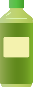 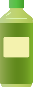 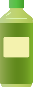 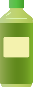 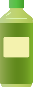 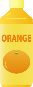 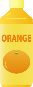 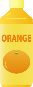 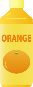 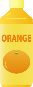 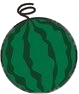 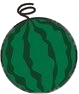 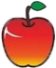 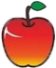 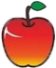 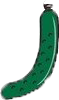 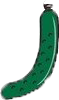 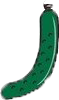 다시 해보기
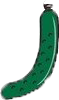 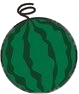 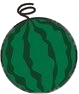 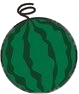 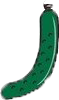 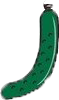 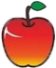 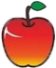 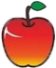 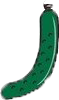 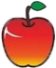 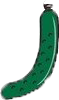 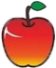 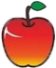 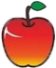 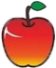 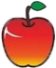 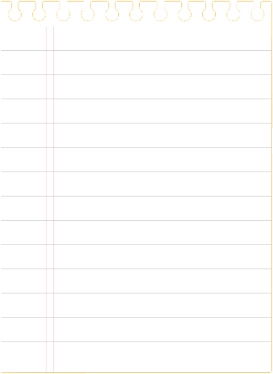 500ml
사야할 것
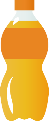 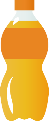 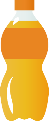 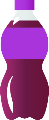 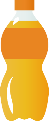 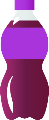 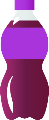 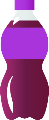 사과 1개
200g
오이 1개
100g
수박 1통
1000g
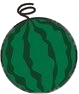 수박 3kg



사과 1kg



감자 3kg
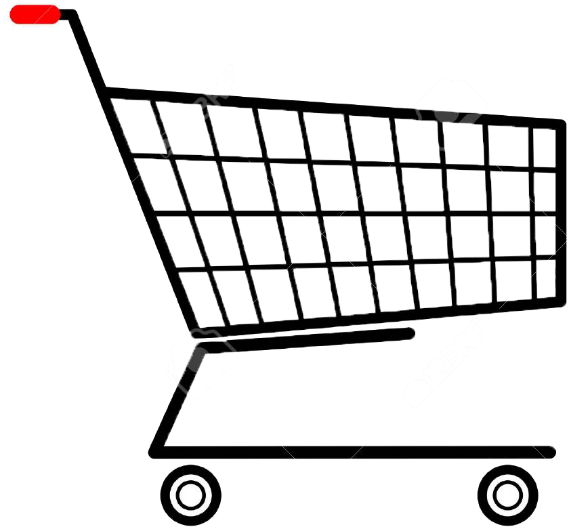 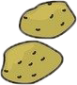 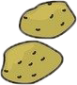 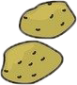 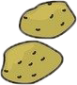 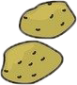 1000ml
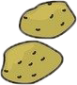 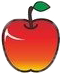 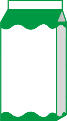 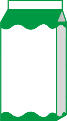 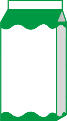 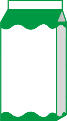 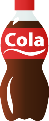 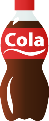 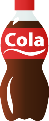 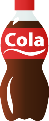 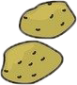 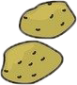 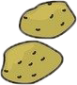 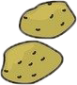 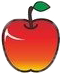 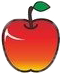 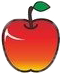 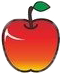 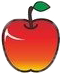 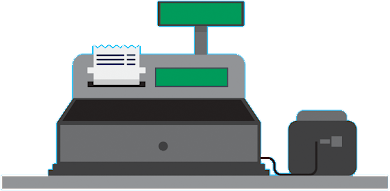 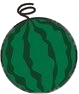 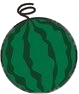 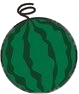 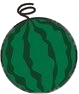 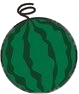 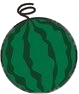 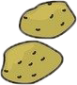 1
계산하기
피자를 포장하자
주문이 들어온 메뉴별로 피자를 포장하자
사용 단원 :4-1-2 각도
수학(안) 교구기획안
01(단원)_01(페이지수)_01(팝업순서)
4-2  각도
피자를 포장하자
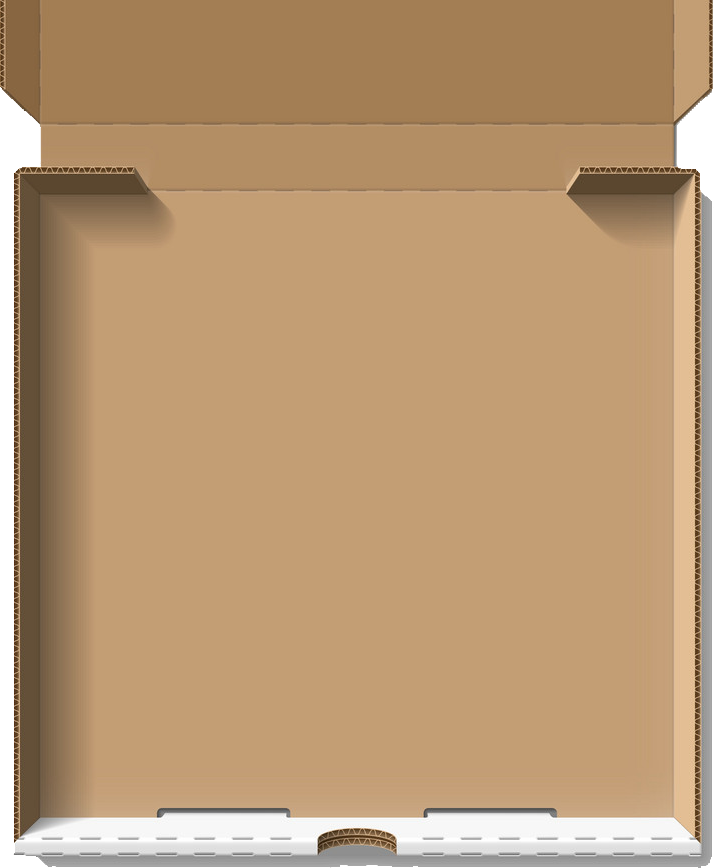 피자를 포장하자
시작하기
게임방법
수학(안) 교구기획안
01(단원)_01(페이지수)_01(팝업순서)
4-2  각도
피자를 포장하자
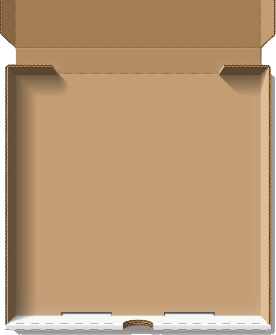 1
x
피자박스 – 피자가 채워진다. 최대 360º까지 채워진다.
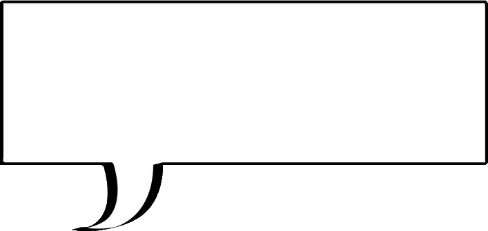 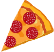 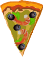 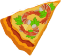 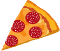 135º,
45º,
90º,
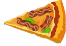 90º
포장 해 주세요.
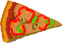 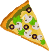 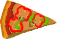 주문전화 – 여러 메뉴의 피자가 각도로 표시되어 주문이 온다. 주문전화의 내용을 보고 피자를 피자박스에 채우면 된다.
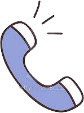 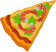 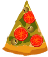 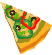 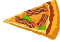 피자조각버튼 – 8가지의 피자 버튼을 클릭하면 피자박스로 피자가 채워진다. 해당 라운드마다 피자의 각도가 달라진다.
45º
주문 전화가 피자박스보다 먼저 소개되어야 할 것 같아요.
게임 방법 소개가 좀 더 구체적이어야 할 것 같아요.
주문 전화 – 주문한 피자의 종류와 양을 확인한다. 피자의 양은 각도로 표시된다.
피자 조각 버튼 - 8가지 종류의 조각 피자 중 주문한 피자를 주문한 양에 맞게 클릭합니다. 해당 라운드마다 피자의 종류와 양이 달라집니다.
수학(안) 교구기획안
01(단원)_01(페이지수)_01(팝업순서)
4-2  각도
피자를 포장하자
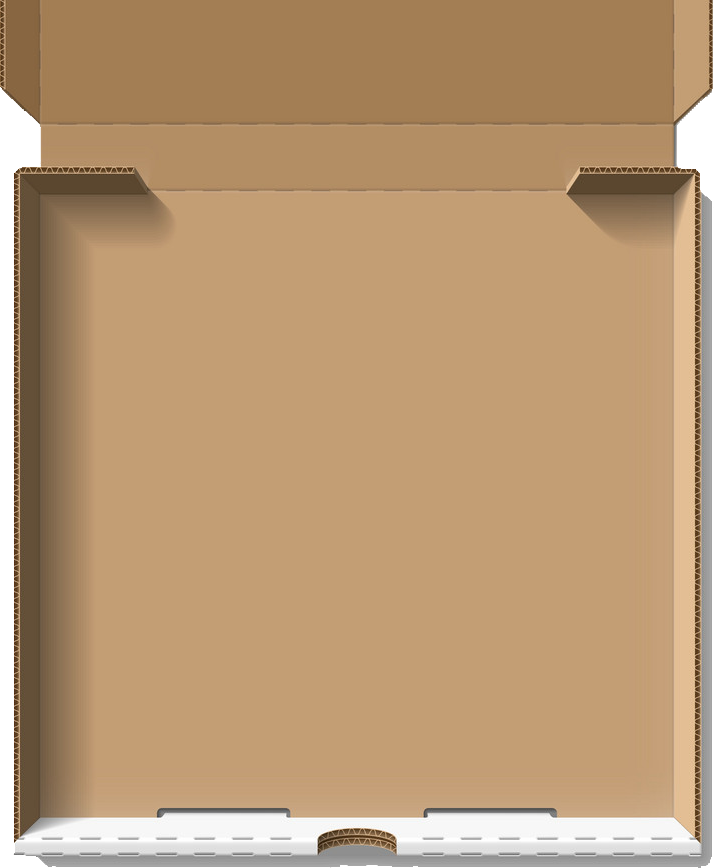 3
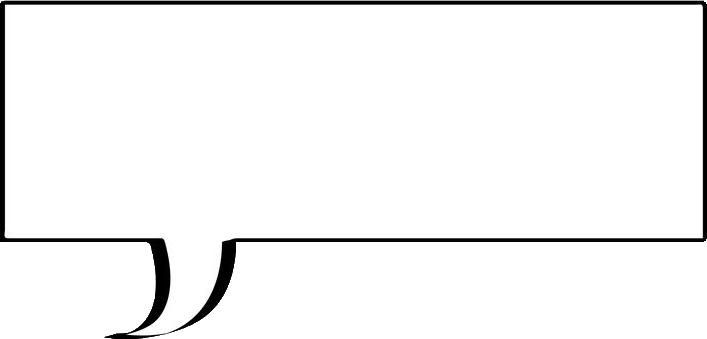 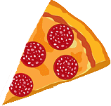 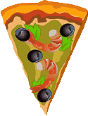 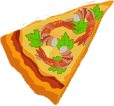 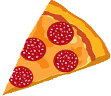 135º,
45º,
90º,
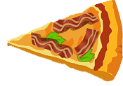 90º
1
포장 해 주세요.
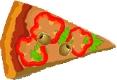 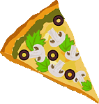 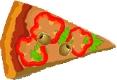 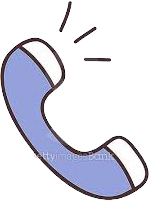 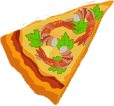 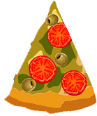 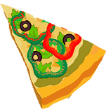 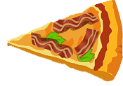 2
45º
피자 조각을 담은 후 포장하기 버튼이 있어야 할 것 같아요. 버튼을 누른 후에 정답인 경우 정답입니다 또는 오답인 경우 오답입니다가 나와야 해요.
수학(안) 교구기획안
01(단원)_01(페이지수)_01(팝업순서)
4-2  각도
피자를 포장하자
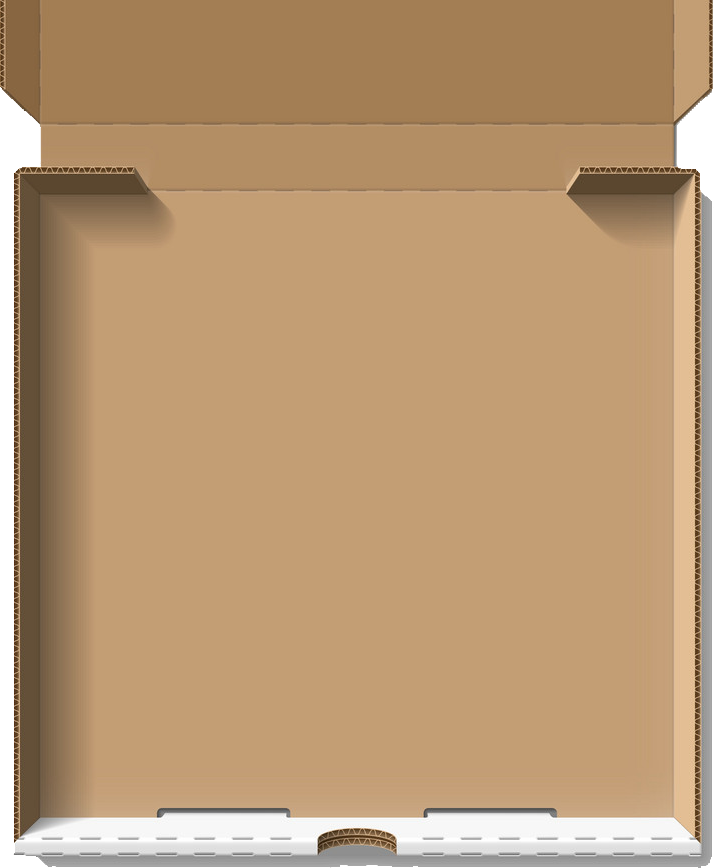 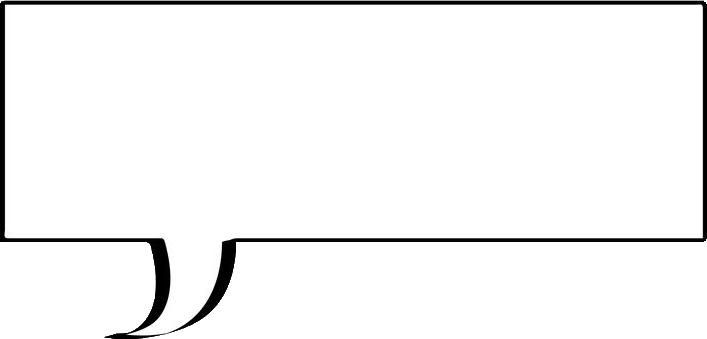 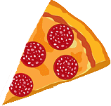 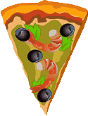 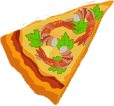 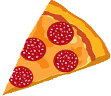 135º,
45º,
90º,
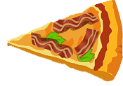 90º
1
포장 해 주세요.
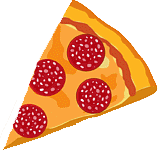 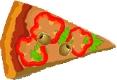 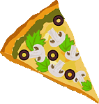 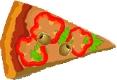 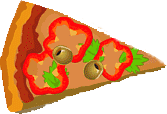 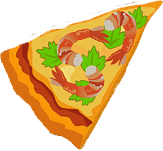 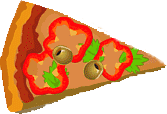 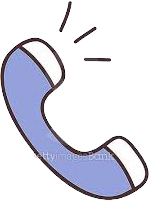 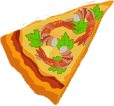 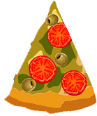 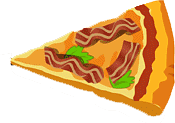 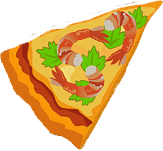 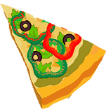 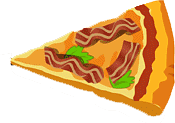 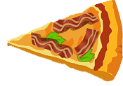 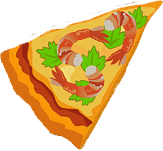 45º
수학(안) 교구기획안
01(단원)_01(페이지수)_01(팝업순서)
4-1  각도
피자를 포장하자
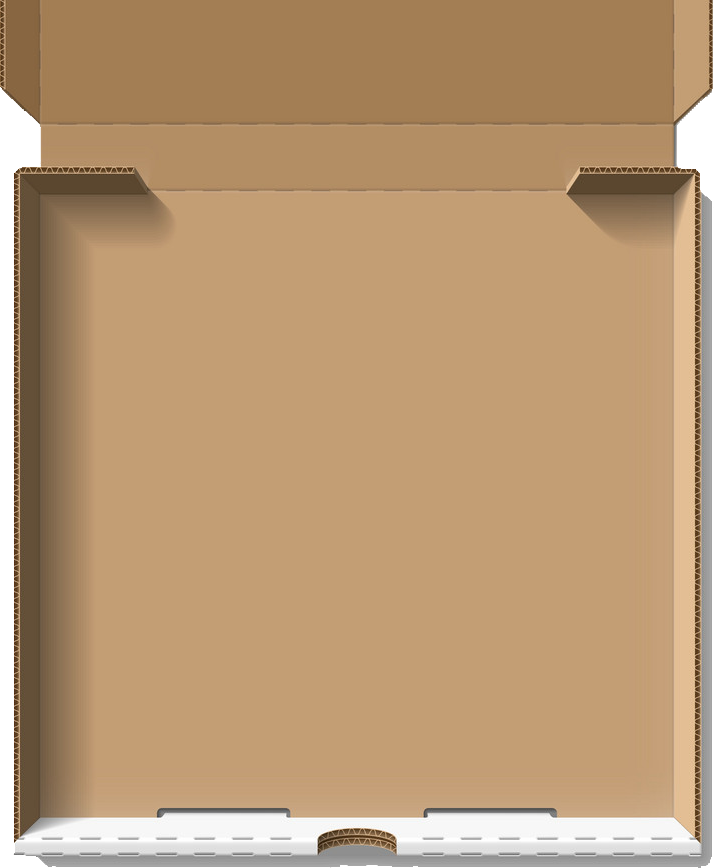 3
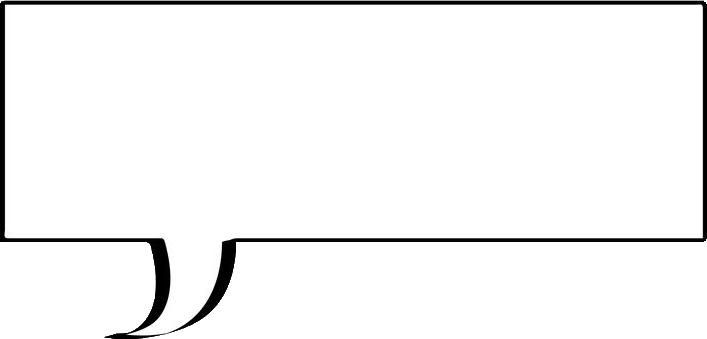 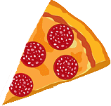 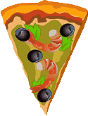 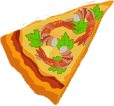 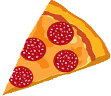 135º,
45º,
90º,
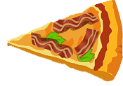 90º
포장 해 주세요.
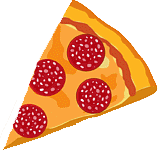 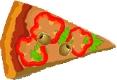 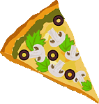 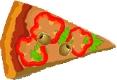 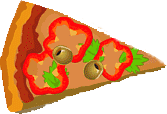 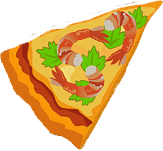 1
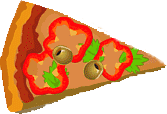 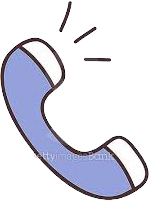 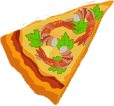 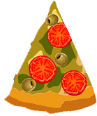 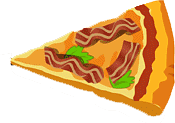 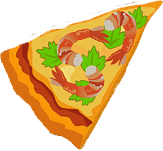 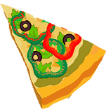 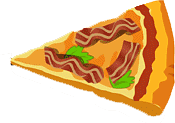 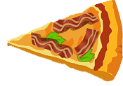 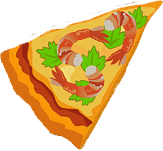 2
45º
수학(안) 교구기획안
01(단원)_01(페이지수)_01(팝업순서)
4-2  각도
피자를 포장하자
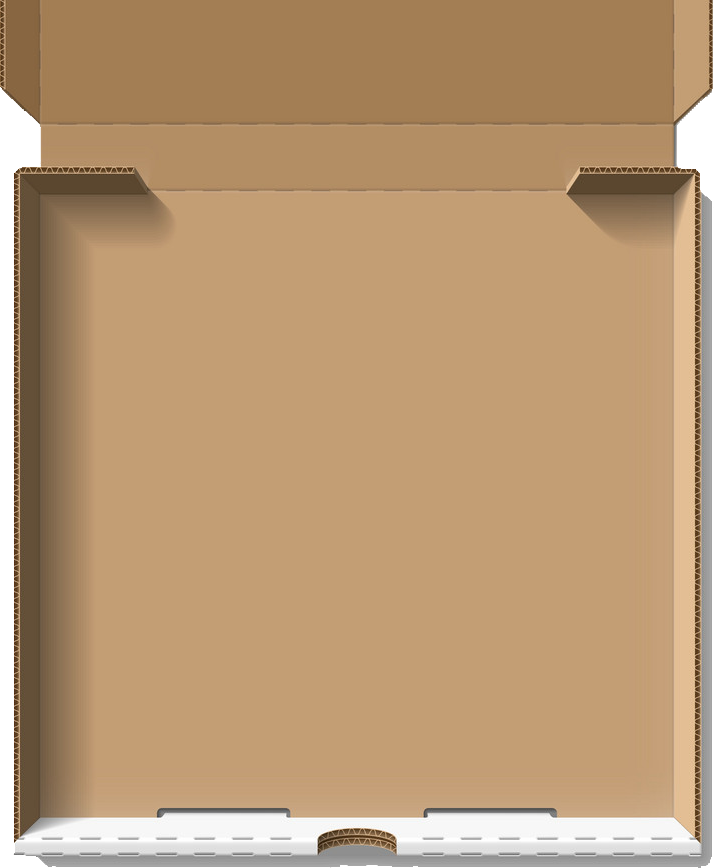 3
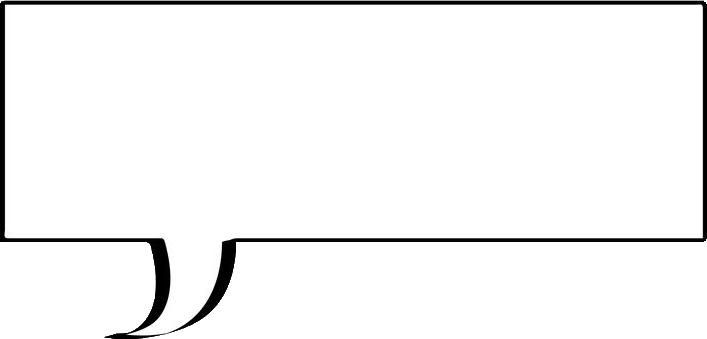 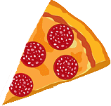 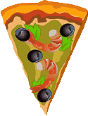 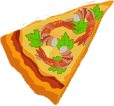 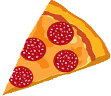 135º,
45º,
90º,
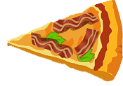 90º
포장 해 주세요.
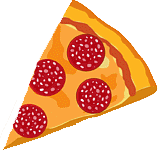 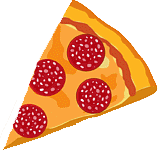 다시 해보기
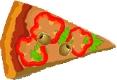 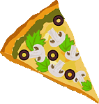 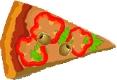 1
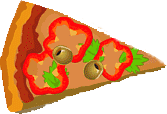 오답입니다.
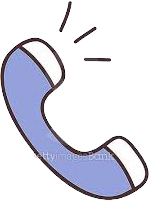 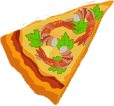 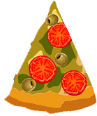 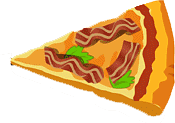 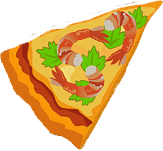 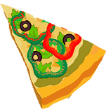 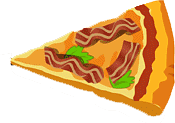 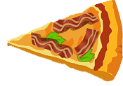 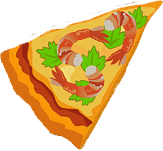 2
45º
오답입니다. 대신에 주문이 취소되었습니다.? 주문 내용이 틀립니다.? 아님 포장 박스가 안 닫히고 항의전화가 온다던가 좀 재미있게 들어가면 좋겠어요.
수학(안) 교구기획안
01(단원)_01(페이지수)_01(팝업순서)
4-2  각도
피자를 포장하자
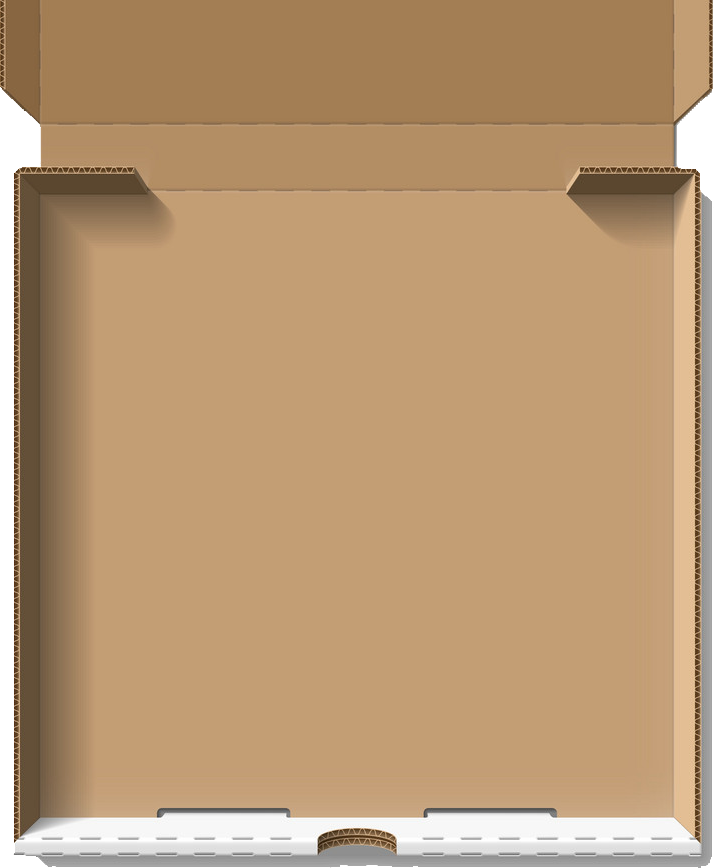 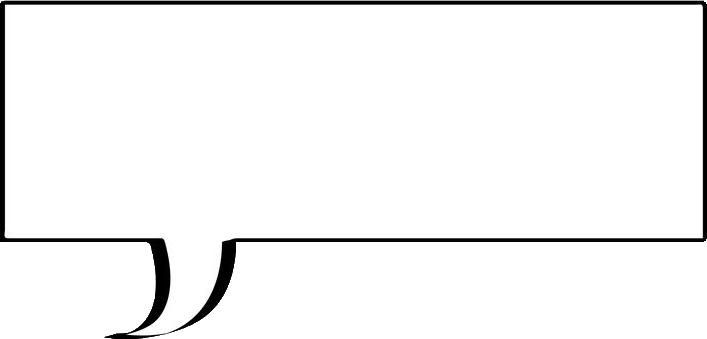 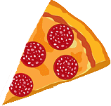 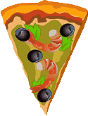 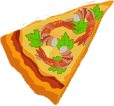 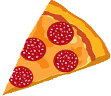 180º,
30º,
90º,
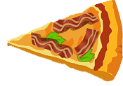 60º
포장 해 주세요.
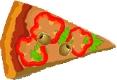 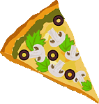 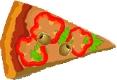 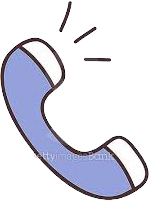 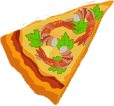 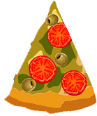 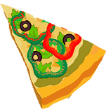 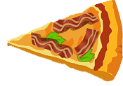 1
30º
열쇠를 찾아라
보물상자의 열쇠를 찾아라
사용 단원 :4-1-4 평면도형의 이동
수학(안) 교구기획안
01(단원)_01(페이지수)_01(팝업순서)
4-4 평면도형의 이동
열쇠를 찾아라
열쇠를 찾아라
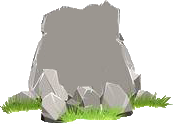 시작하기
수학(안) 교구기획안
01(단원)_01(페이지수)_01(팝업순서)
4-4 평면도형의 이동
열쇠를 찾아라
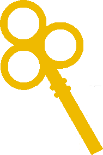 3
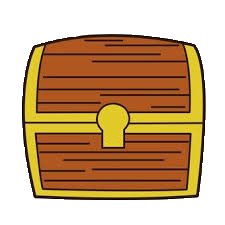 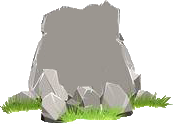 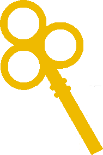 1
보물상자에
적힌 암호를 풀고 
보물 상자의 
열쇠를 찾아서
보물을 획득하라
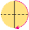 ?
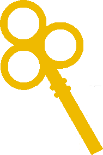 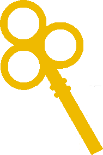 2
보기 중에 회전하거나 했을 때 답이 중복되지 않도록 조심해 주세요. (전에 제안했던 카드 이미지 형태는 힘든 거죠?)
2
3
4
1
수학(안) 교구기획안
01(단원)_01(페이지수)_01(팝업순서)
4-4 평면도형의 이동
열쇠를 찾아라
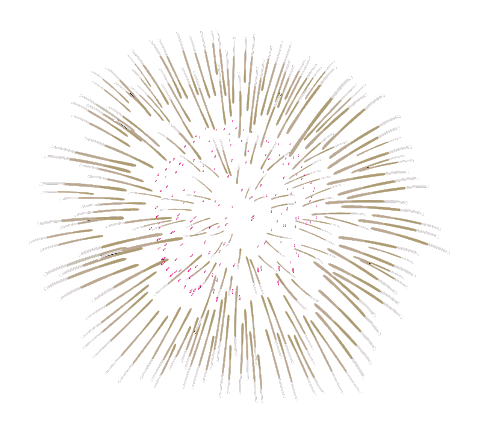 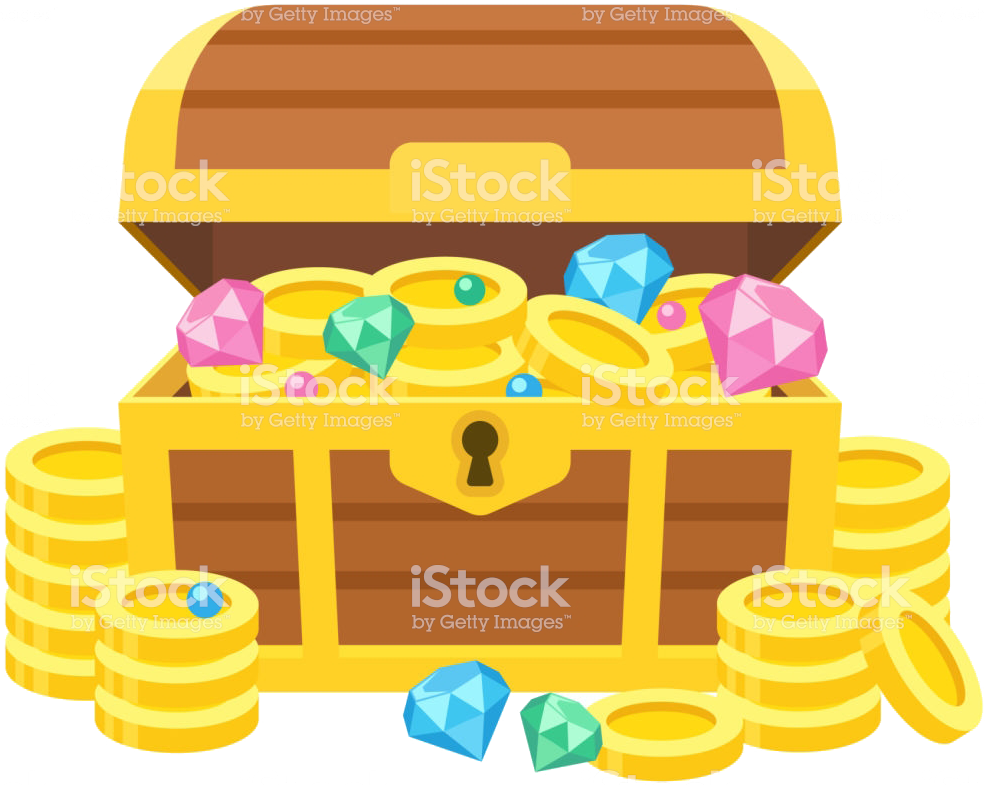 1
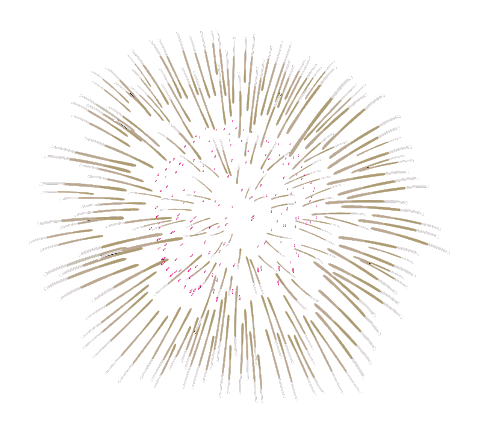 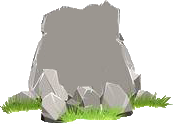 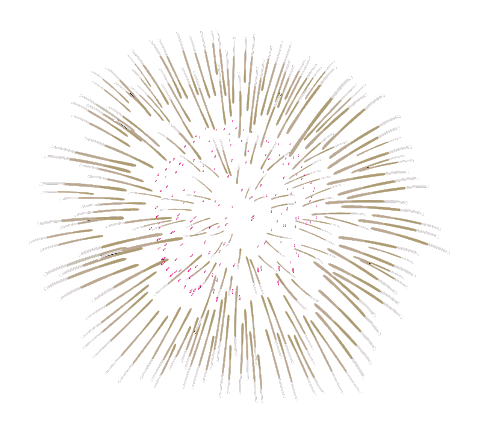 보물상자에
적힌 암호를 풀고 
보물 상자의 
열쇠를 찾아서
보물을 획득하라
수학(안) 교구기획안
01(단원)_01(페이지수)_01(팝업순서)
4-4 평면도형의 이동
열쇠를 찾아라
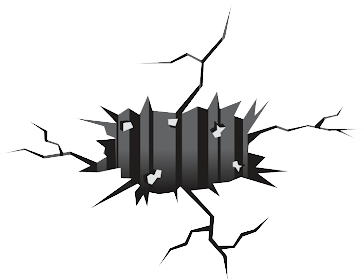 1
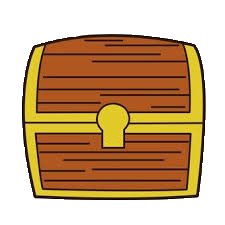 다시 해보기
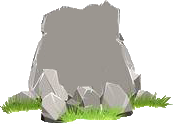 보물상자에
적힌 암호를 풀고 
보물 상자의 
열쇠를 찾아서
보물을 획득하라
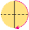 고구마 무게 맞추기
무게에 맞춰 박스에 고구마를 담아보자.
사용 단원 :4-2-3 소수의 덧셈과 뺄셈
수학(안) 교구기획안
01(단원)_01(페이지수)_01(팝업순서)
4-2  소수의 덧셈과 뺄셈
고구마 무게 맞추기
고구마 무게 맞추기
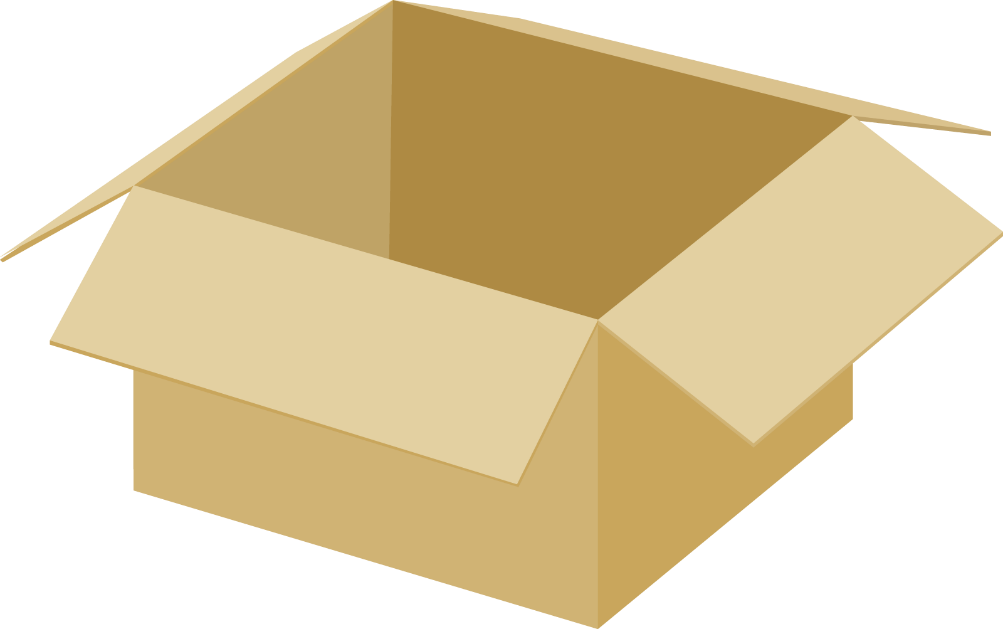 시작하기
게임방법
수학(안) 교구기획안
01(단원)_01(페이지수)_01(팝업순서)
4-2  소수의 덧셈과 뺄셈
고구마 무게 맞추기
1
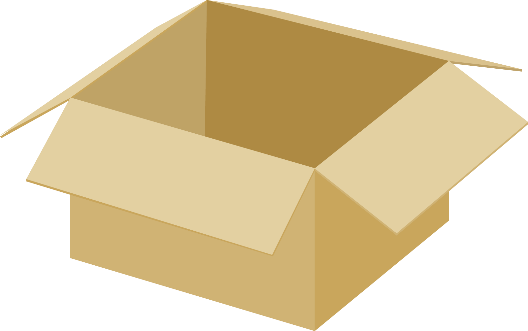 넣기
빼기
포장하기
x
주문전화 – kg단위의 포장 전화가 온다.
상자 – 고구마 버튼을 클릭 시 고구마가 담긴다.
고구마 – 주문전화를 보고 알맞은 무게를 고구마를 클릭하여 박스에 채워넣는다.
넣기, 빼기, 포장하기 버튼 – 넣기, 빼기 버튼을 한번 클릭하면 버튼이 활성화가 된다.
포장하기 버튼을 클릭 시 정답 확인 화면으로 넘어간다.
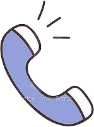 고구마 3.8kg 포장 해주세요.
0.1kg
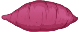 0.2kg
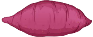 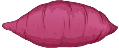 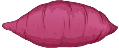 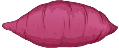 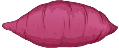 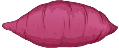 0.8kg
0.7kg
0.9kg
0.6kg
0.5kg
0.3kg
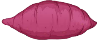 0.4kg
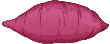 수학(안) 교구기획안
01(단원)_01(페이지수)_01(팝업순서)
4-2  소수의 덧셈과 뺄셈
고구마 무게 맞추기
넣기
빼기
포장하기
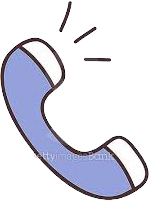 고구마 3.8kg 포장 해주세요.
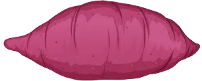 0.1kg
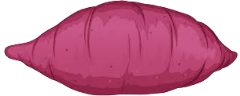 0.2kg
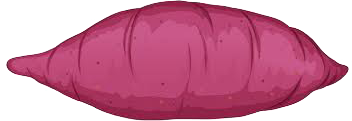 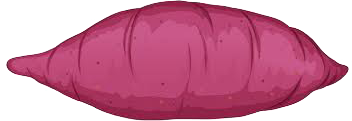 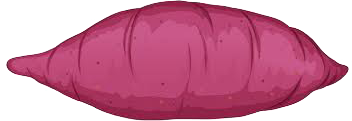 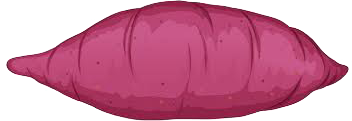 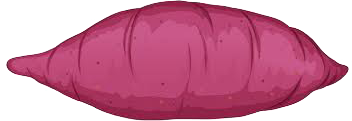 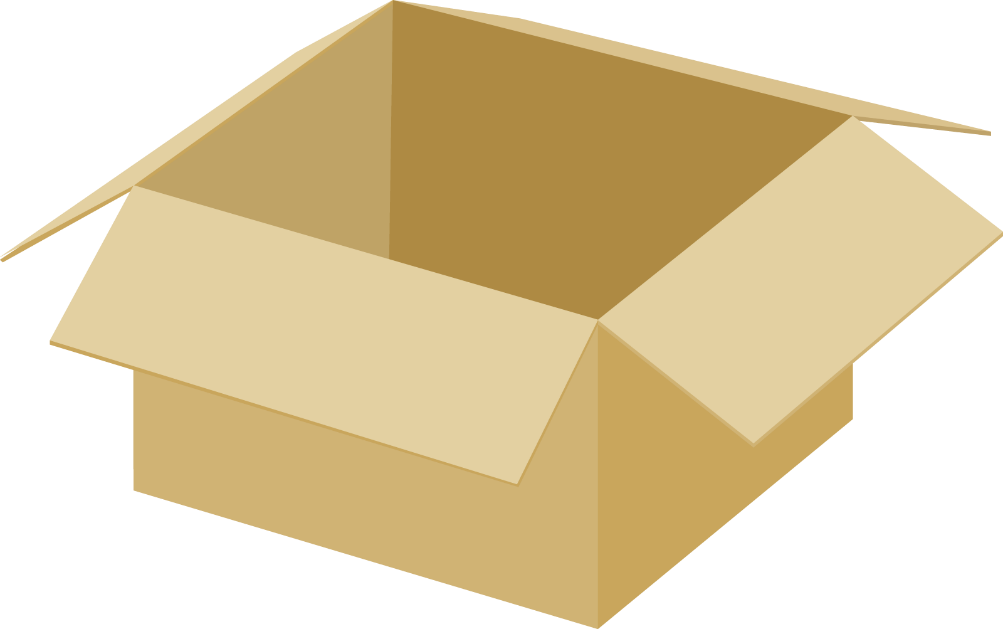 0.5kg
0.6kg
0.7kg
0.8kg
0.9kg
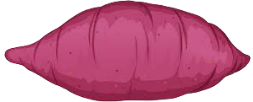 0.3kg
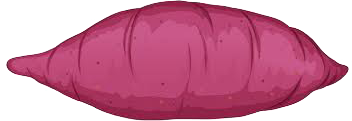 0.4kg
고구마를 넣을 때 넣기 버튼을 누르고 고구마를 클릭하는 건가요? 뺄 때는 빼기 버튼을 누르고 고구마를 클릭하는 건가요? 이런 경우라면 해당 버튼이 활성화된 것이 보여지면서 고구마를 선택해야 할 것 같아요.
마우스 드레그로 고구마를 상자에 넣고 뺄 수 있어야 편할 것 같아요.
고구마 무게에 따라 비율 맞게 그려 주세요.
수학(안) 교구기획안
01(단원)_01(페이지수)_01(팝업순서)
4-2  소수의 덧셈과 뺄셈
고구마 무게 맞추기
정답입니다.
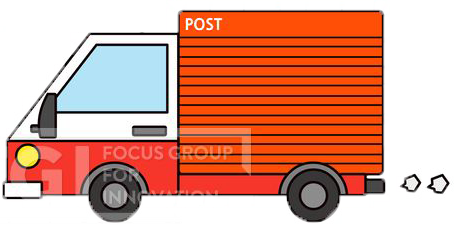 1
수학(안) 교구기획안
01(단원)_01(페이지수)_01(팝업순서)
4-2  소수의 덧셈과 뺄셈
고구마 무게 맞추기
오답입니다.
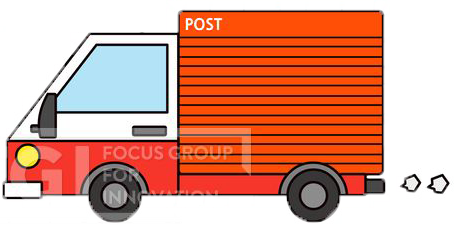 다시 해보기
1
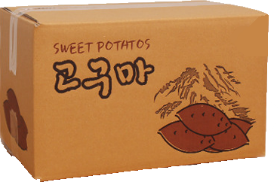 오답이 표시되는 상황 모두 통일해 주세요.
고향에 돌아가자
외계인의 고향 행성을 찾아주자
사용 단원 :4-2-6 다각형
수학(안) 교구기획안
01(단원)_01(페이지수)_01(팝업순서)
4-2 -6  다각형
고향으로 돌아가자
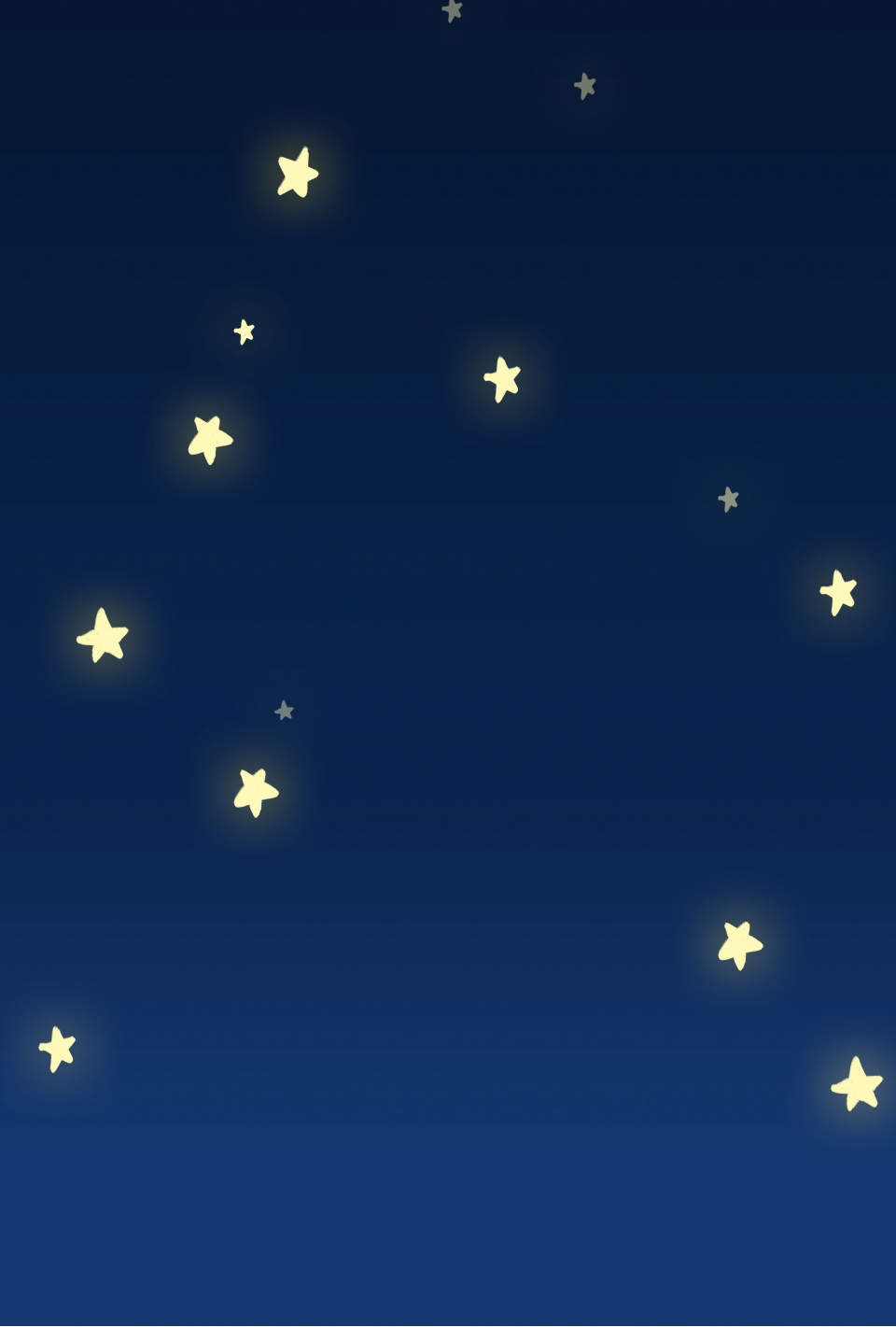 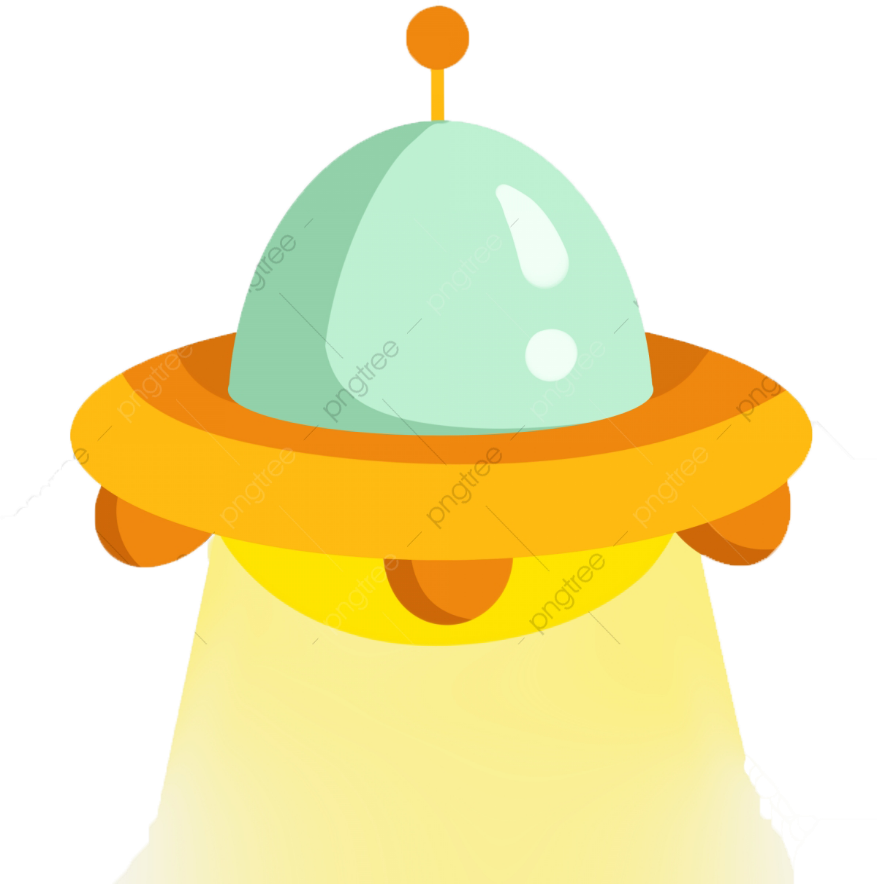 고향으로 돌아가자
시작하기
게임방법
수학(안) 교구기획안
01(단원)_01(페이지수)_01(팝업순서)
4-2 -6  다각형
고향으로 돌아가자
1
x
행성 – 여러 모양의 다각형 행성이 있다.
외계인들의 말을 보고 맞는 행성을 클릭하면 된다.
우주선 – 정답일 시 외계인을 태우고 행성으로 돌아간다.
오답일 시 외계인을 버려둔 채 행성으로 돌아간다.
외계인 – 자기들의 행성으로 돌아가기 위해 도움을 요청하고있다.
1
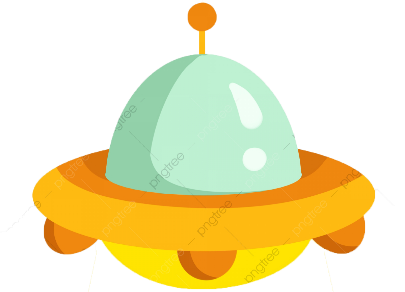 우리 행성은 평행 사변형이야
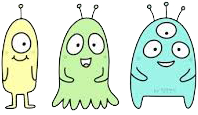 외계인, 행성, 우주선 순서로 안내해 줘야 하지 않을까요?
수학(안) 교구기획안
01(단원)_01(페이지수)_01(팝업순서)
4-2 -6  다각형
고향으로 돌아가자
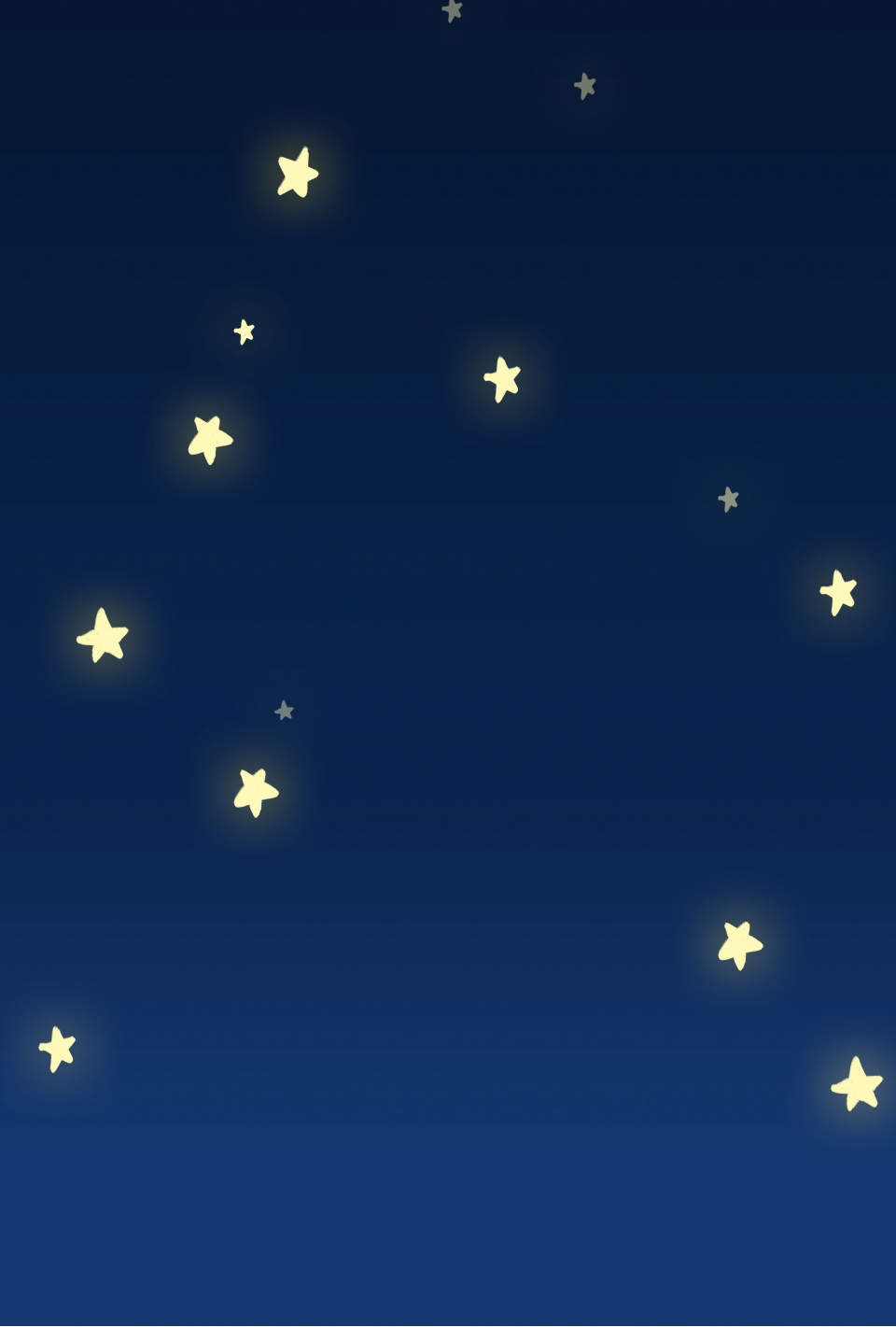 1
4
1
5
3
2
2
우리 행성은 평행 사변형이야
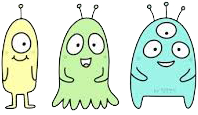 수학(안) 교구기획안
01(단원)_01(페이지수)_01(팝업순서)
4-2 -6  다각형
고향으로 돌아가자
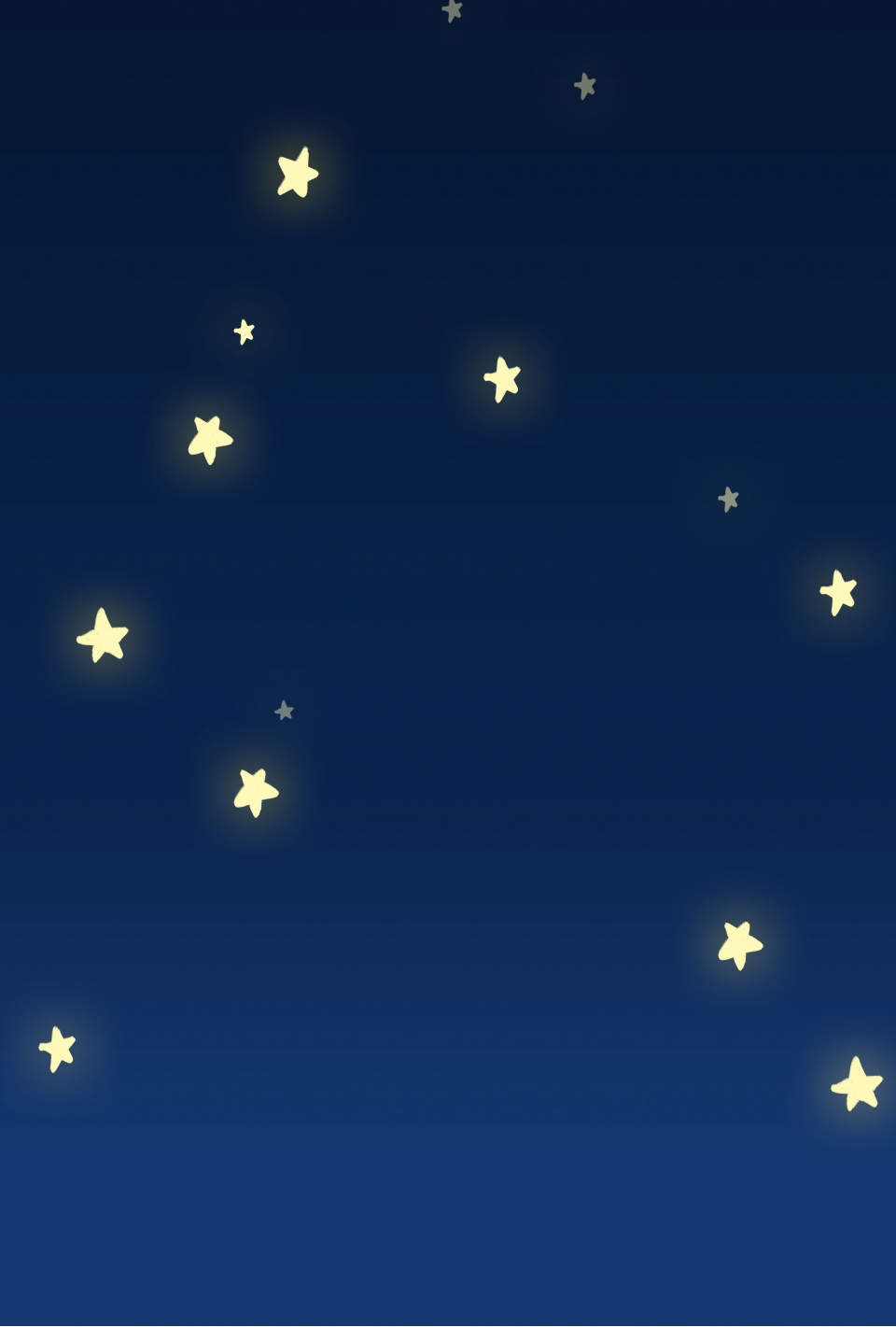 4
1
5
3
2
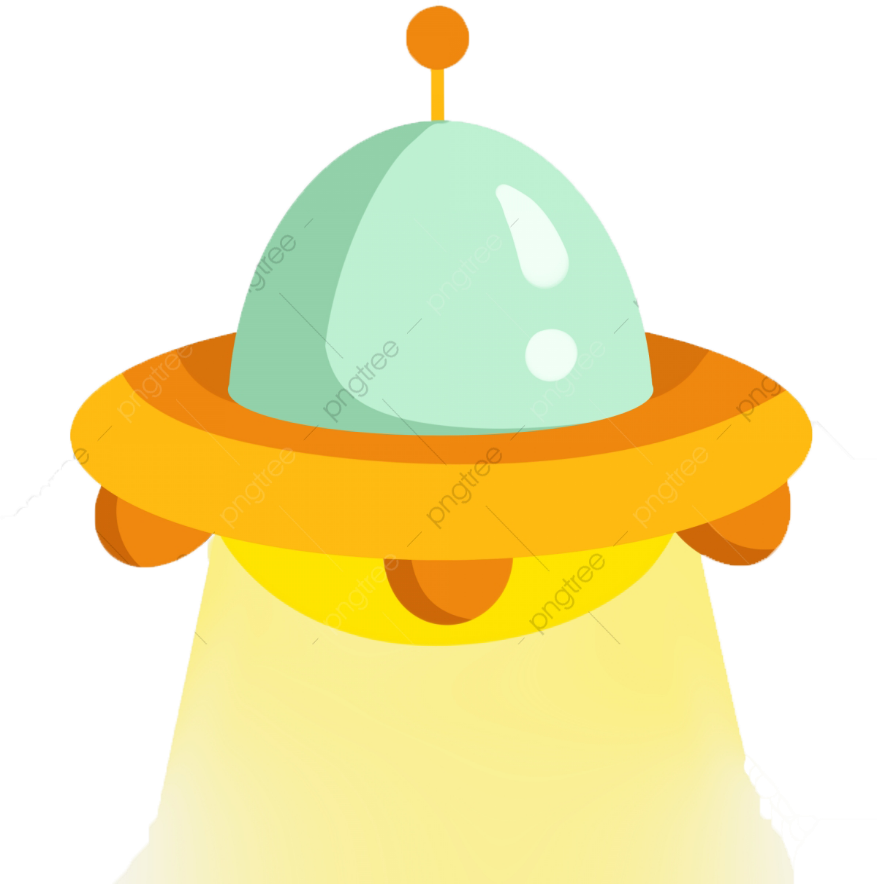 1
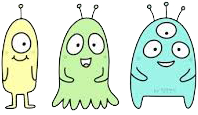 수학(안) 교구기획안
01(단원)_01(페이지수)_01(팝업순서)
4-2 -6  다각형
고향으로 돌아가자
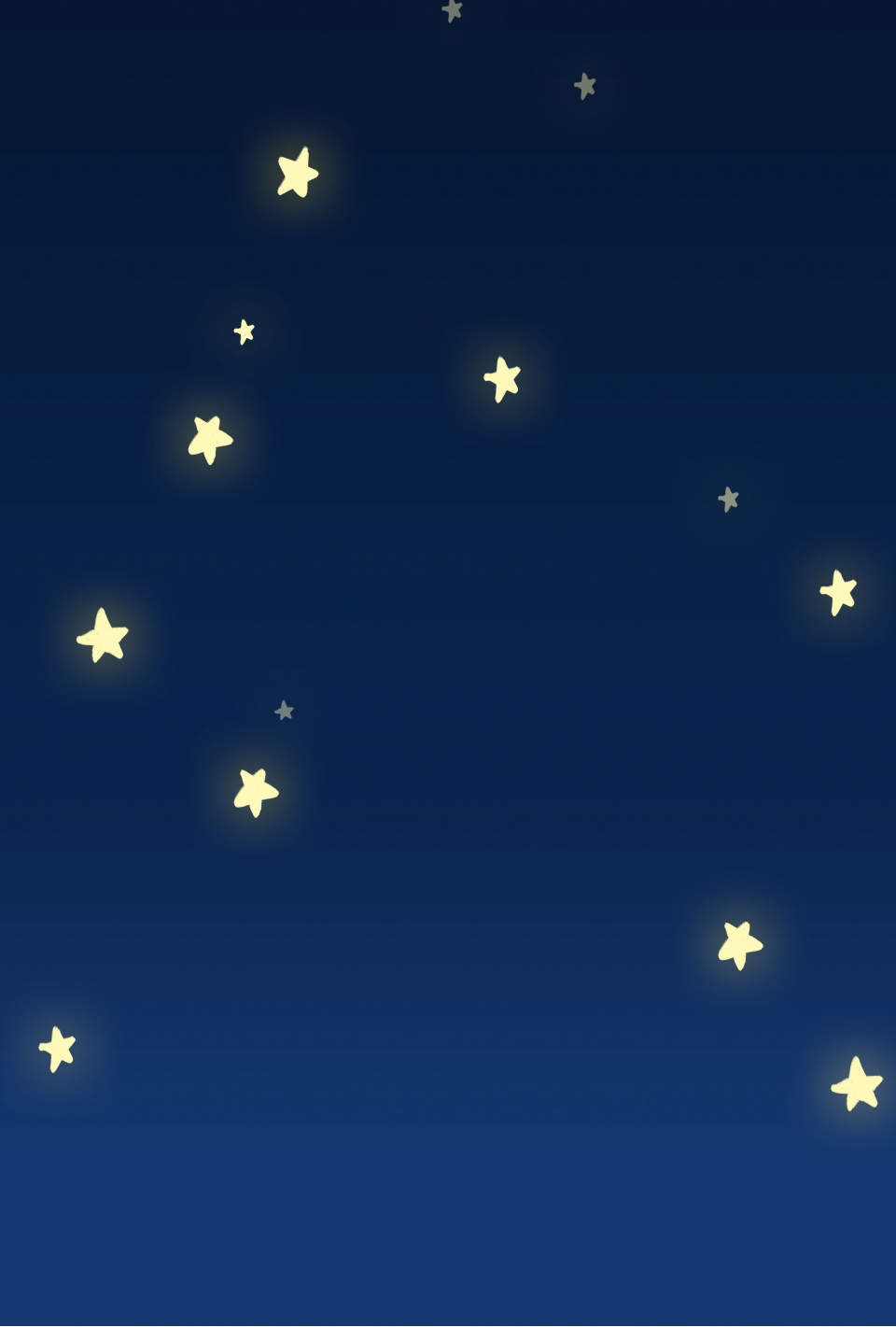 4
1
5
3
2
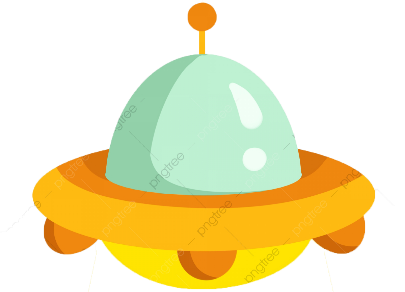 1
다시 해보기
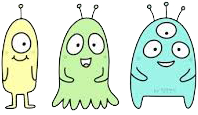 Thank you
감사합니다.